Le perce-oreille
Carte d’identité de l’espèce
Cycle de l’animal
Intérêt
Habitat
Nourriture
Développer  identité
Carte d’identité de l’espèce
6 pattes articulées
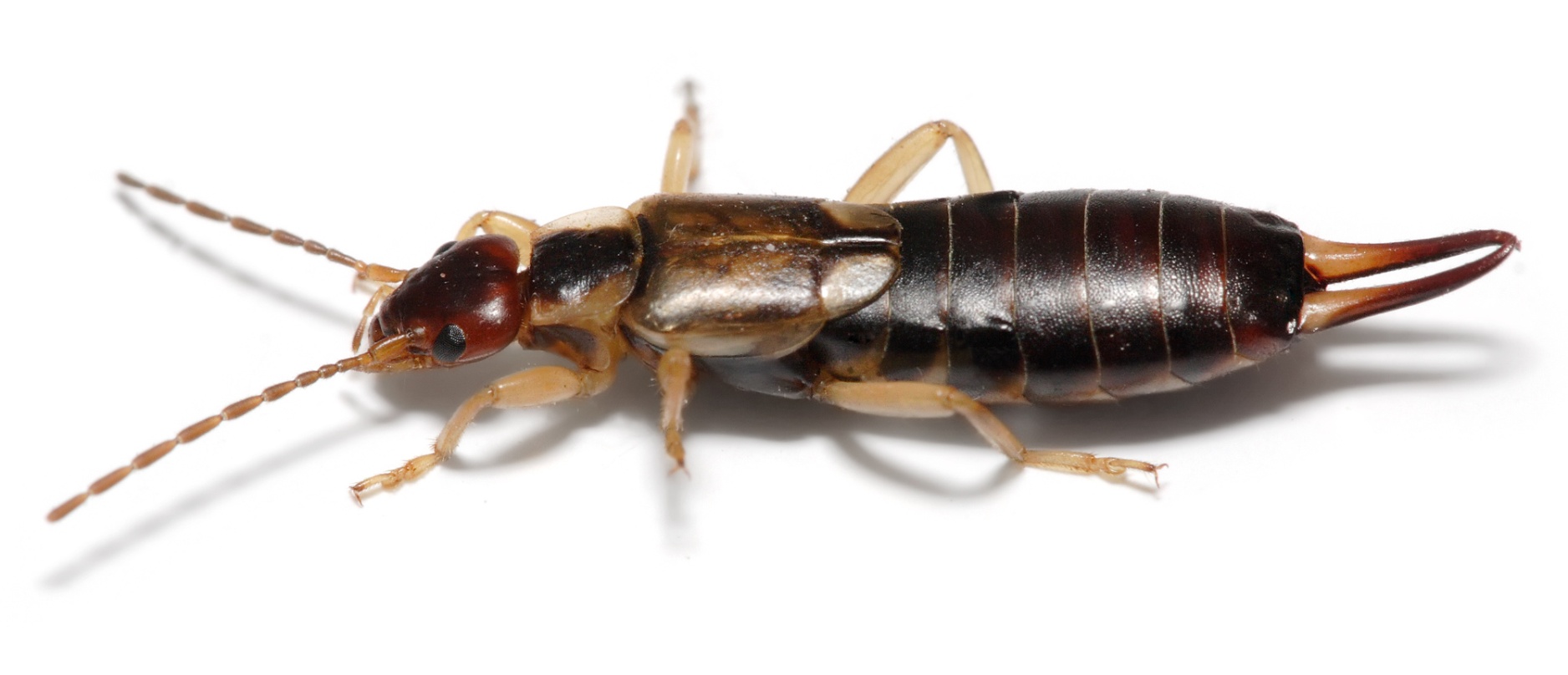 Deux antennes
Deux pinces
Taille maximum : 2 cm
Retour au sommaire
Œuf
accouplement
larve
adulte
Nymphe
Retour au sommaire
Intérêt
Le perce oreille a un prédateur : l’oiseau.